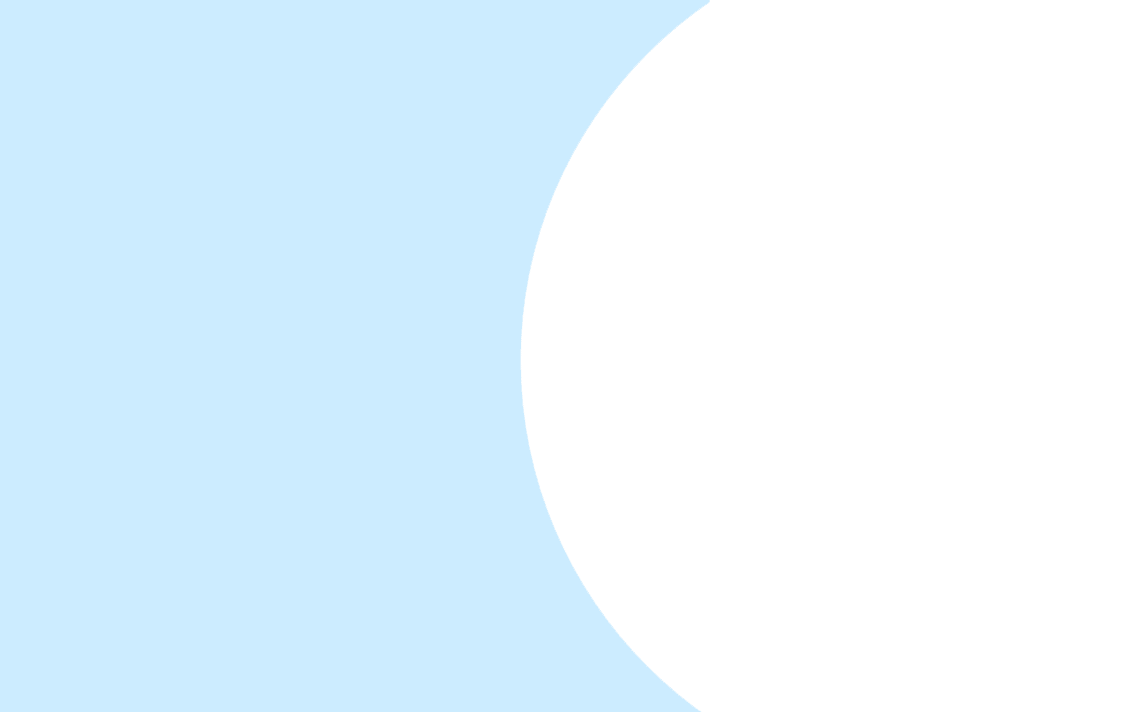 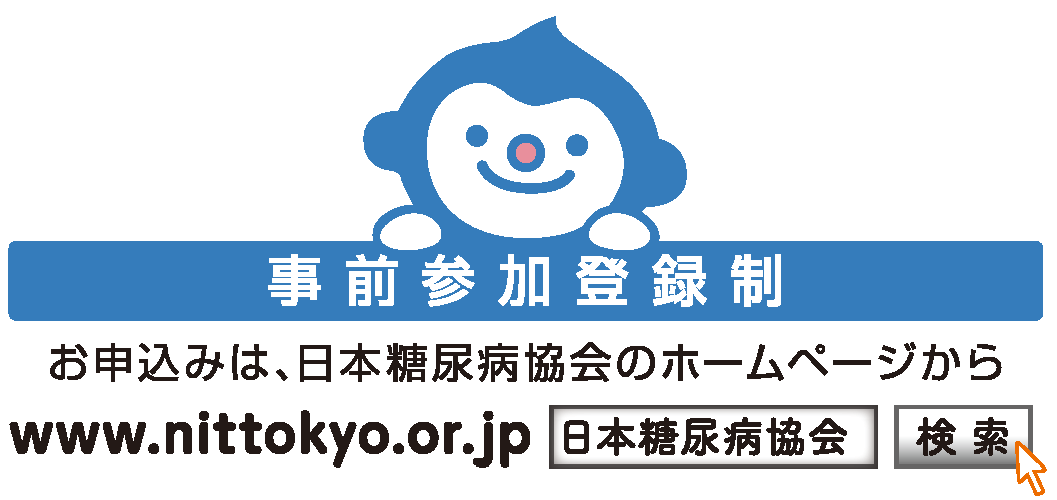 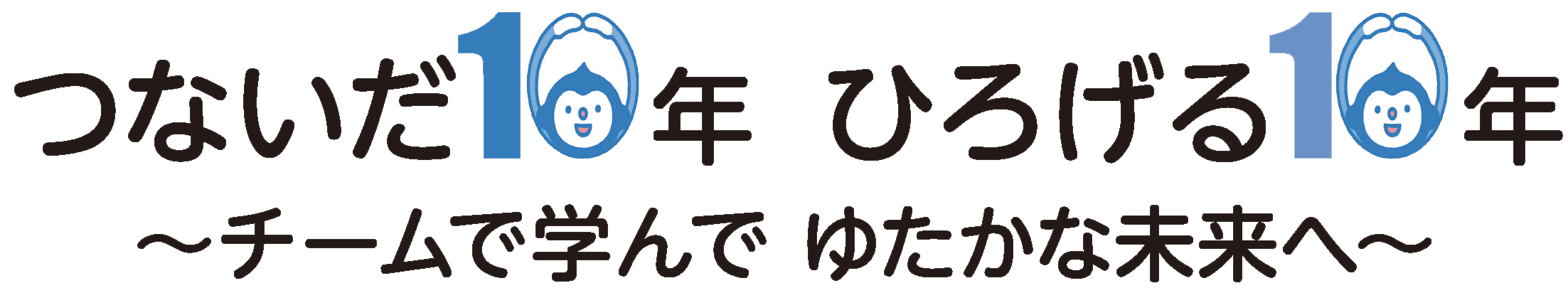 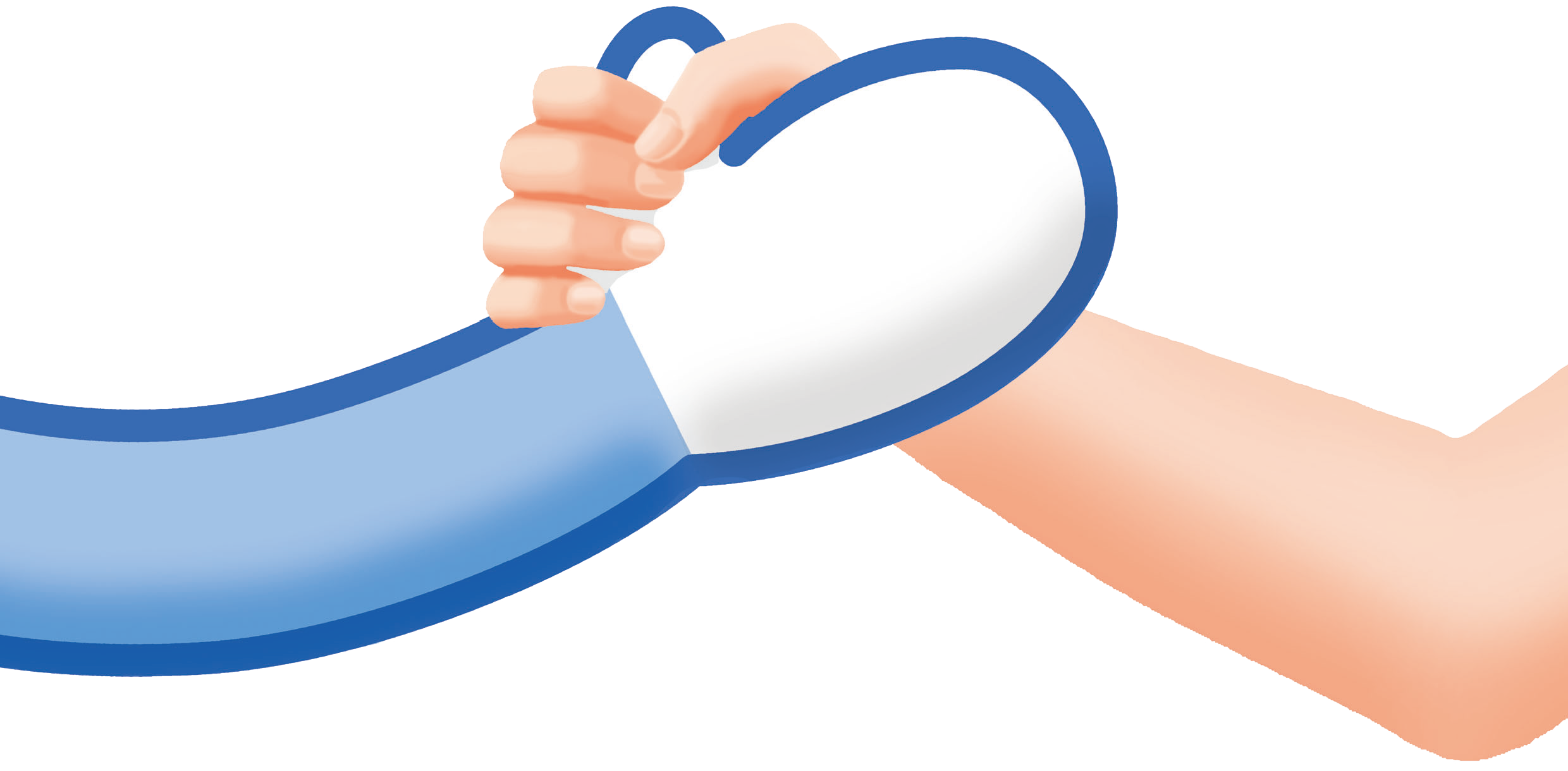 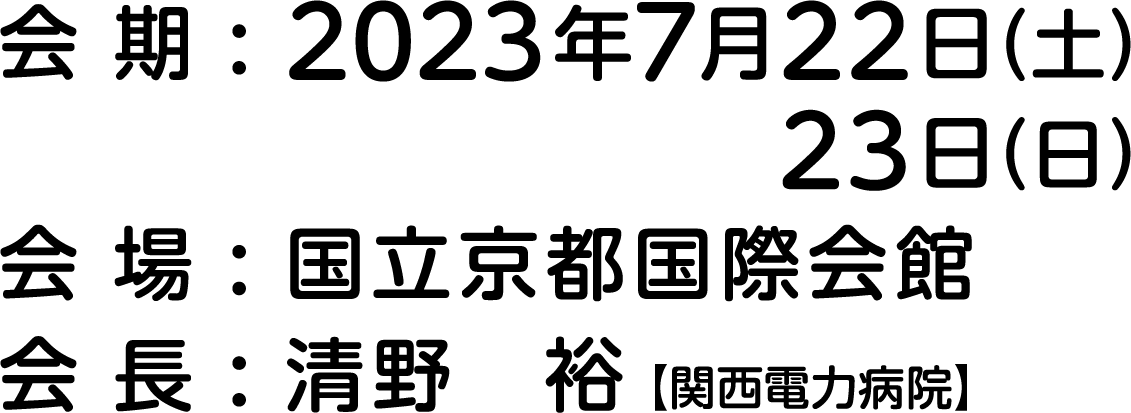 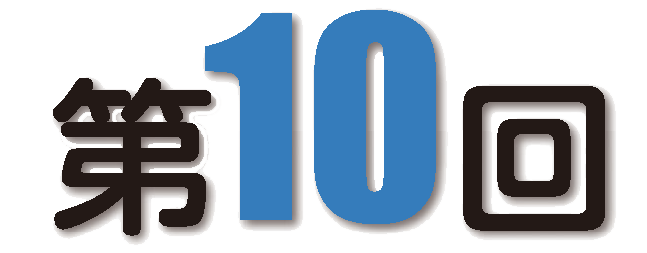 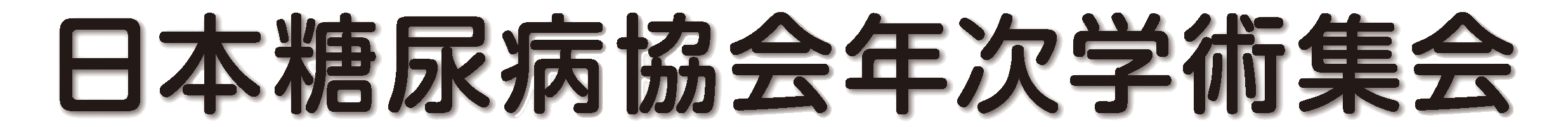 ＜同時開催＞　IDF-WPR Congress 2023 / 15th Scientific Meeting of AASD
（国際糖尿病連合西太平洋地区会議2023 / 第15回アジア糖尿病学会学術集会）